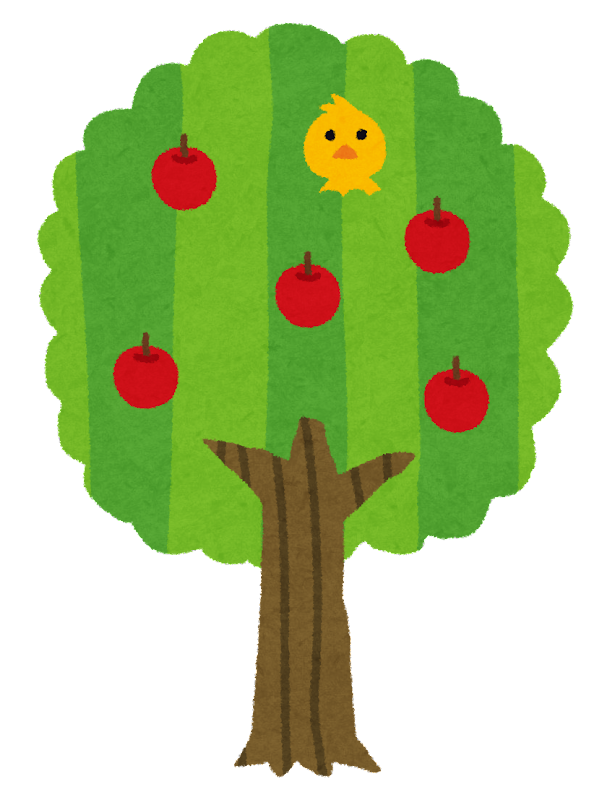 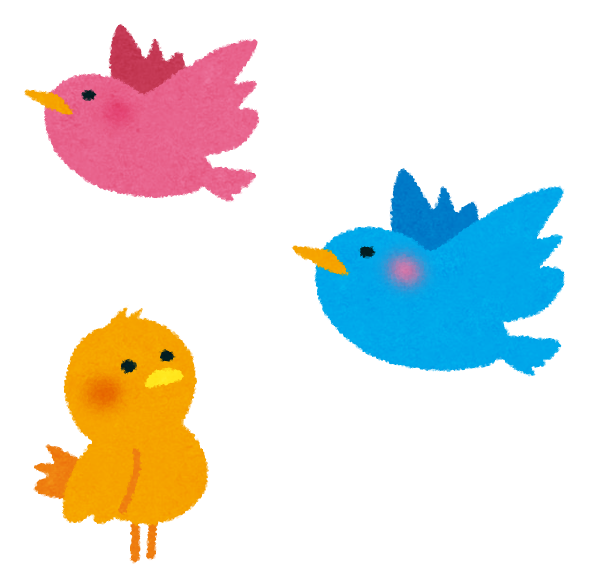 小学校英単語スライド
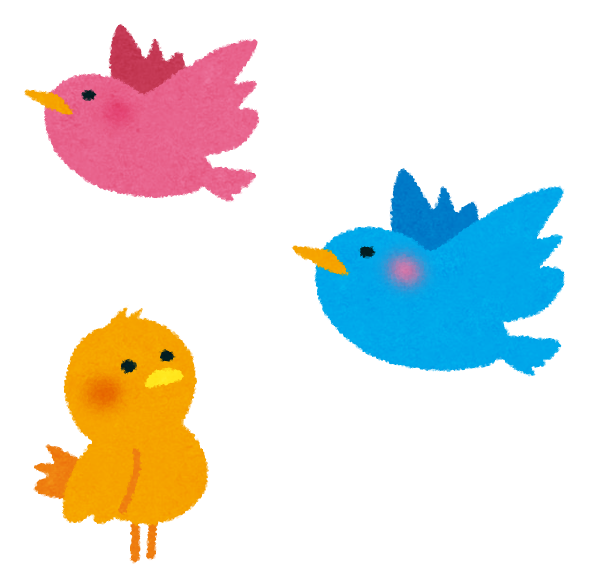 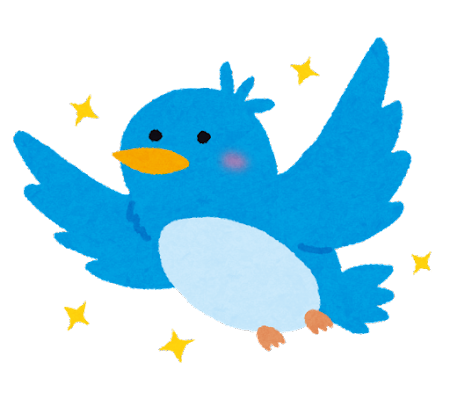 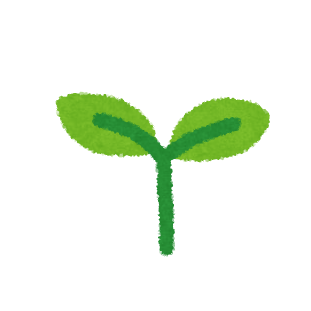 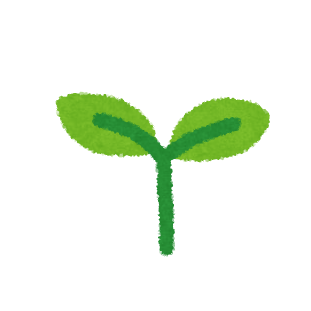 ～日本語を読んで、英語で書いてみよう～
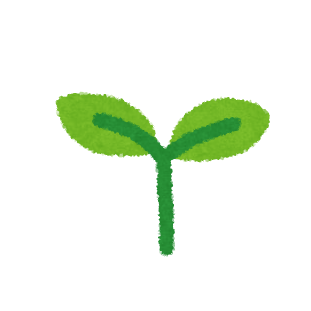 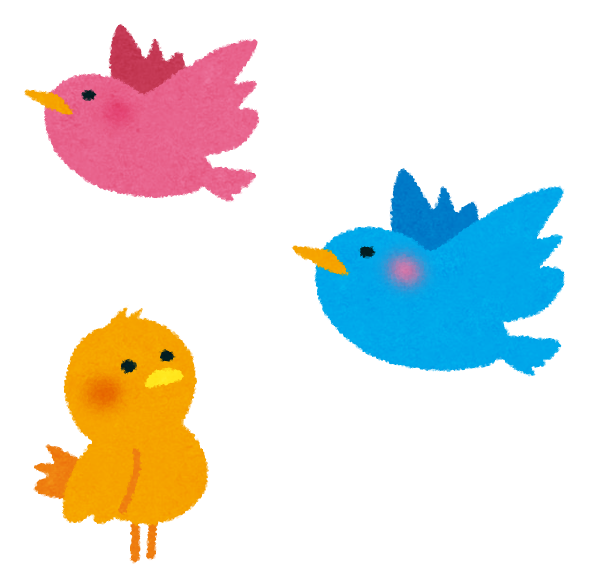 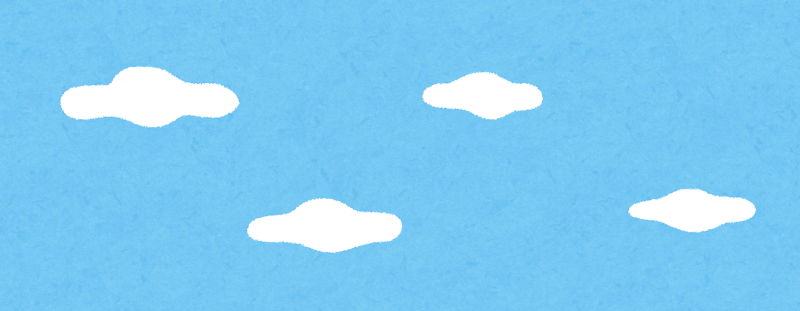 動物編
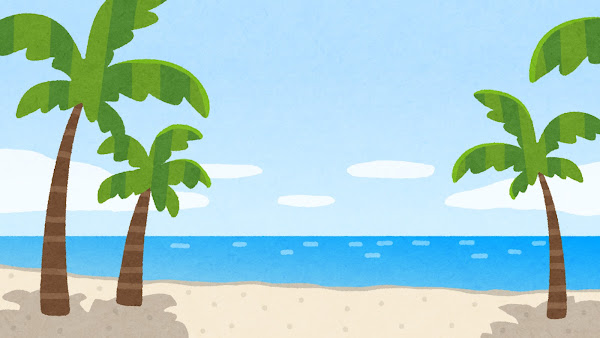 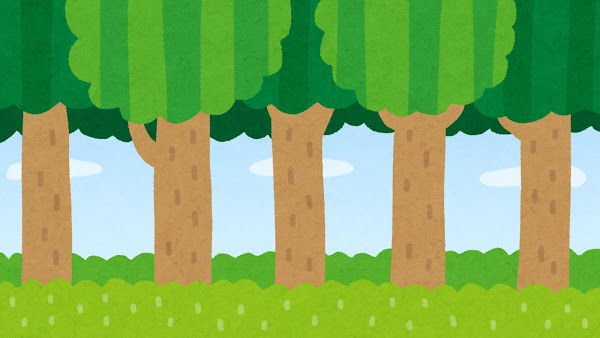 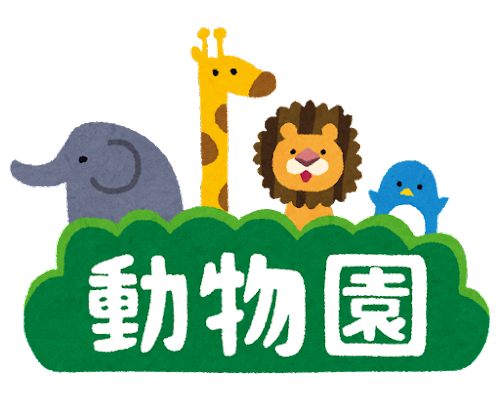 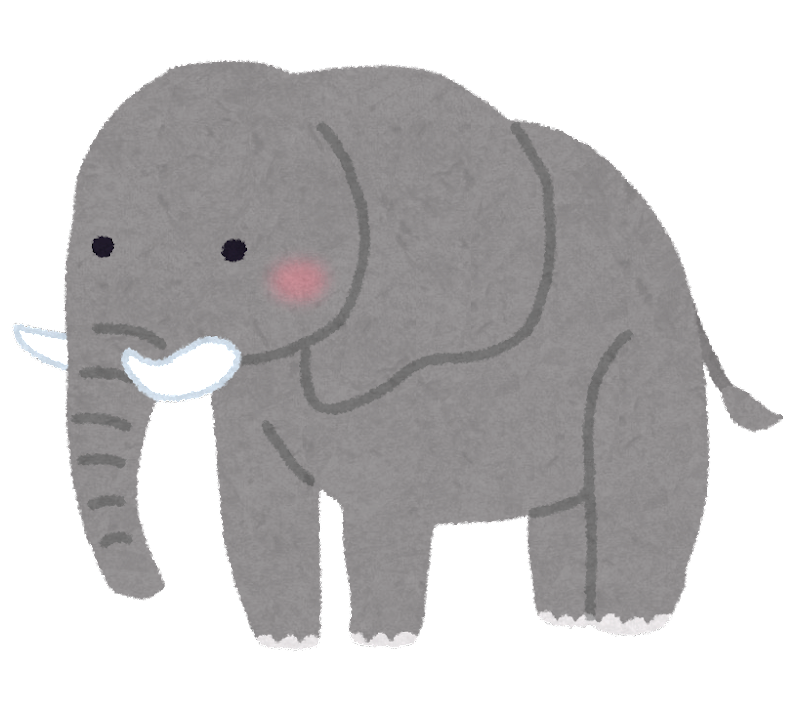 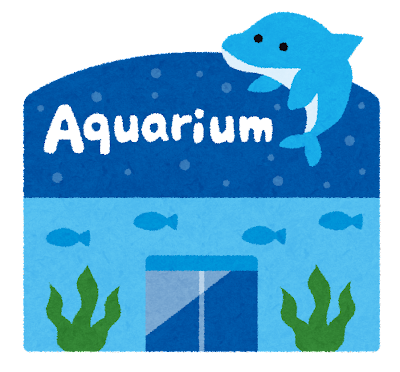 くま
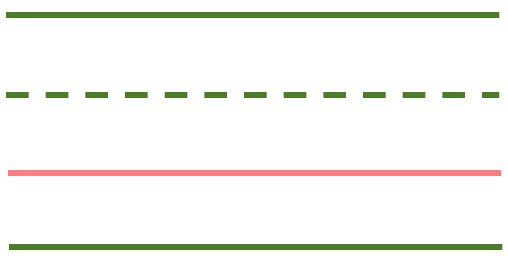 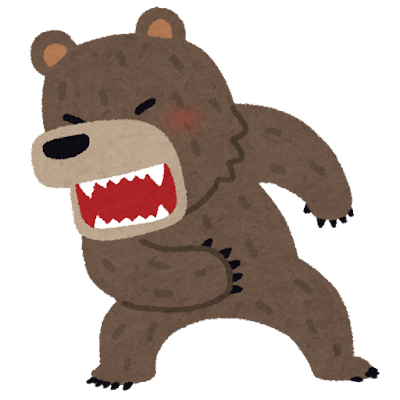 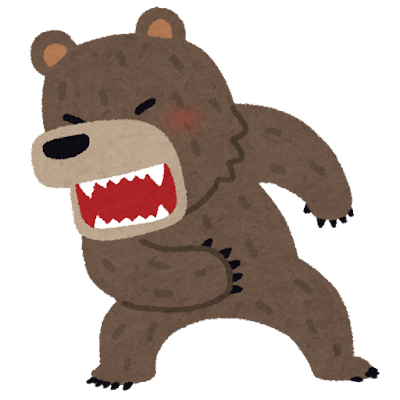 くま
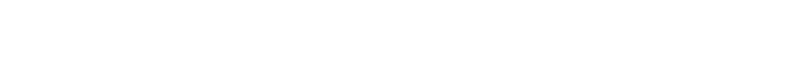 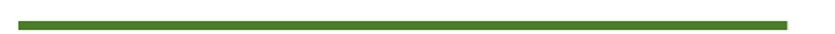 bear
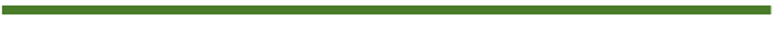 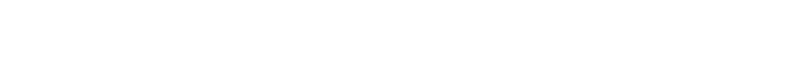 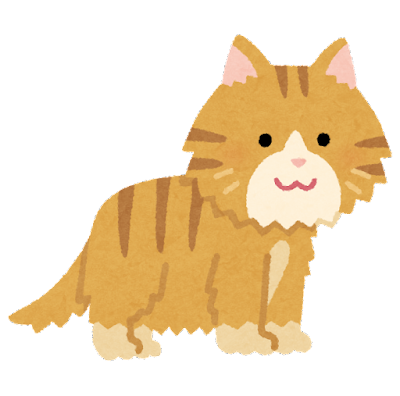 ネコ
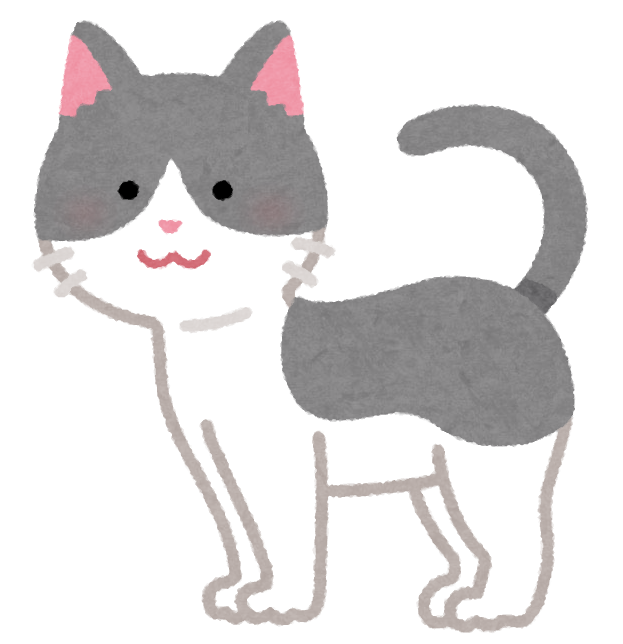 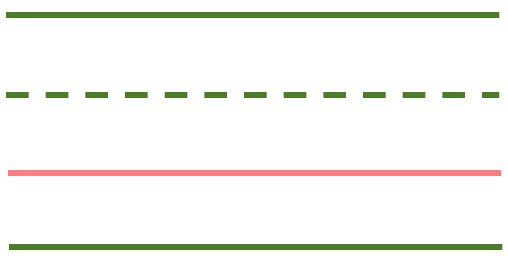 ネコ
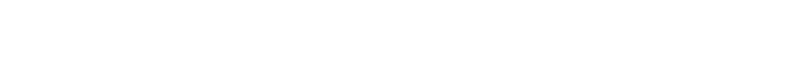 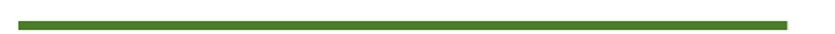 cat
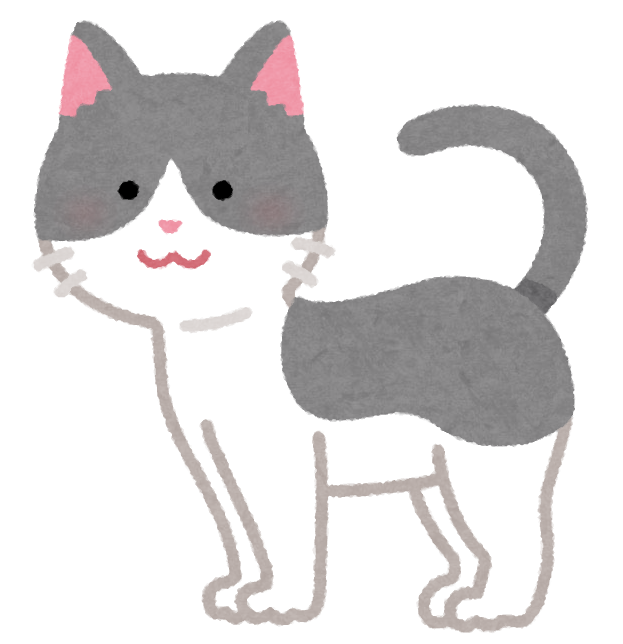 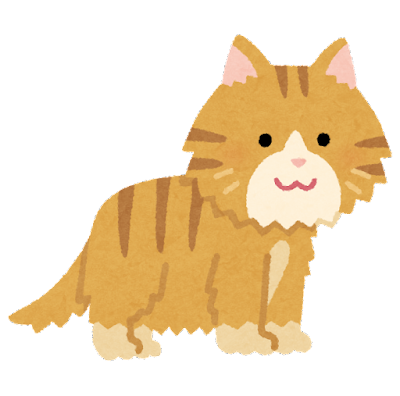 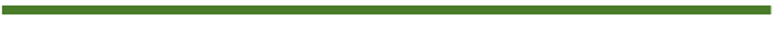 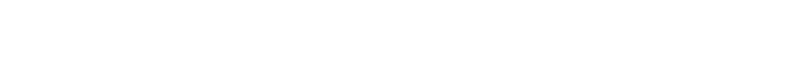 トラ
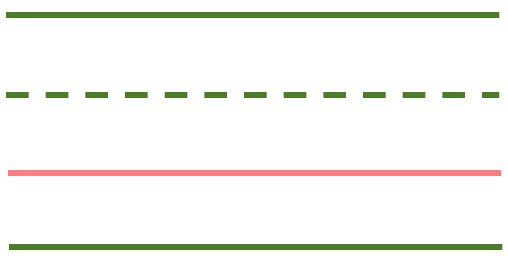 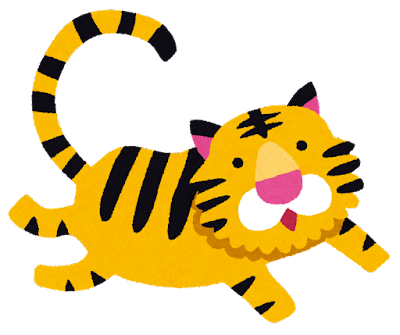 トラ
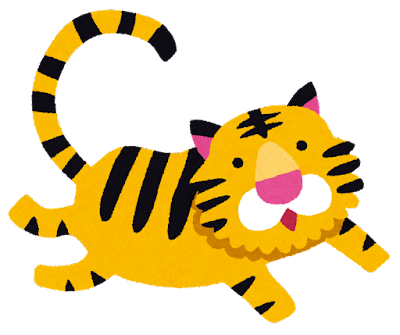 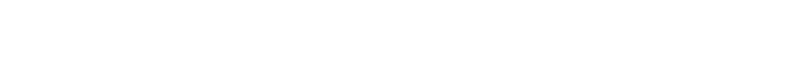 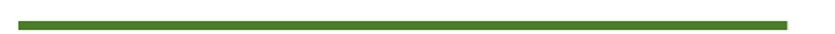 tiger
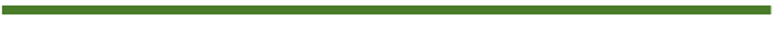 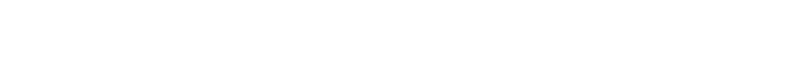 イヌ
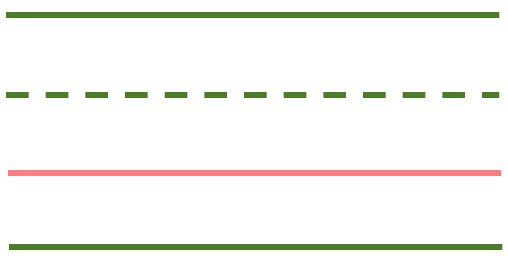 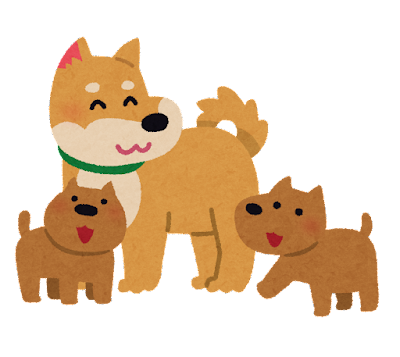 イヌ
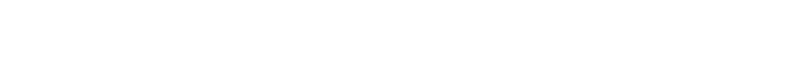 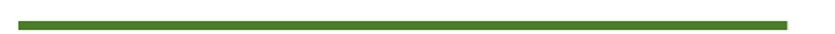 dog
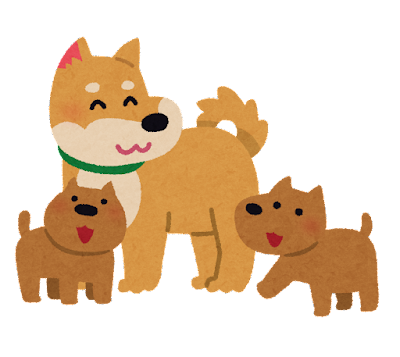 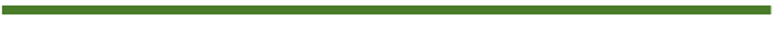 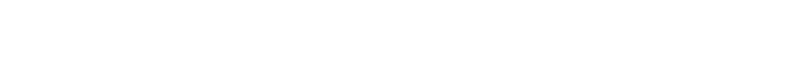 ゾウ
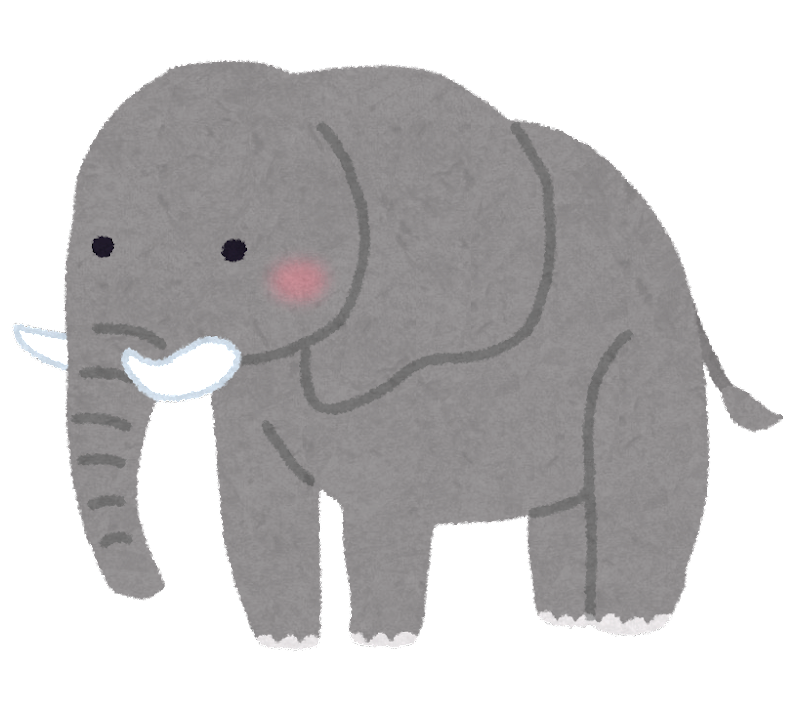 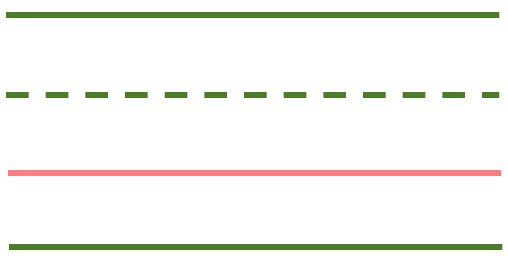 ゾウ
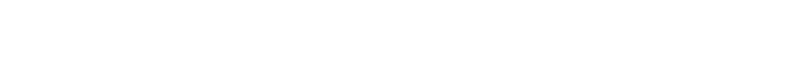 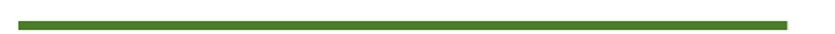 elephant
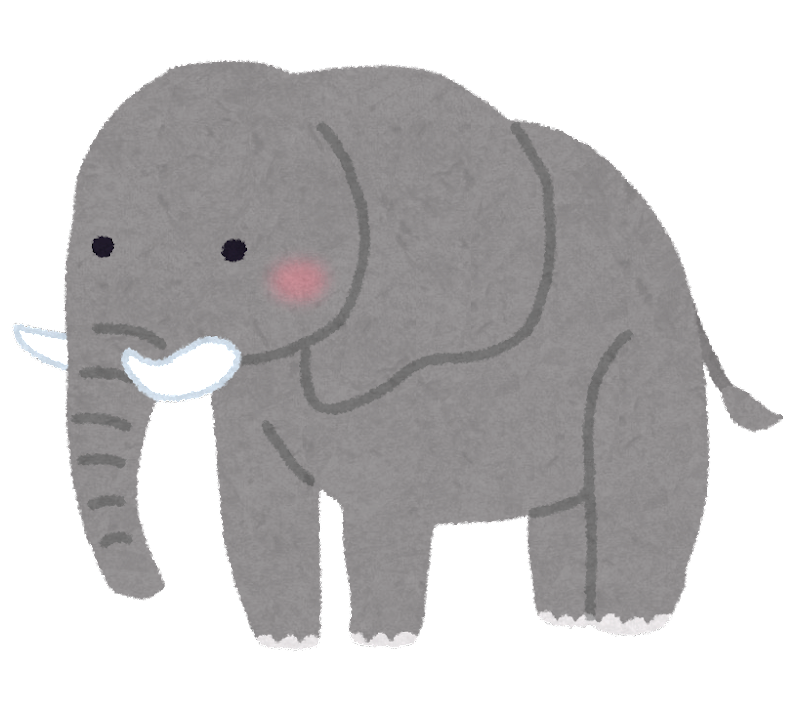 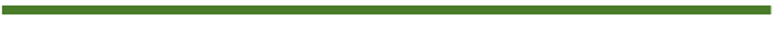 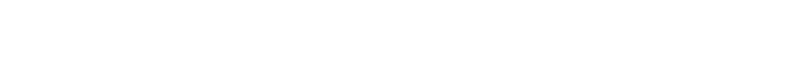 キツネ
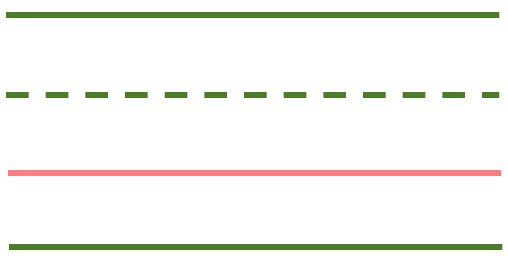 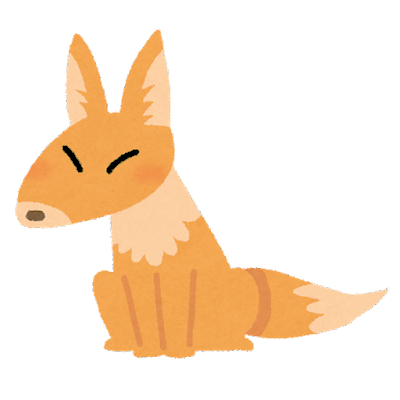 キツネ
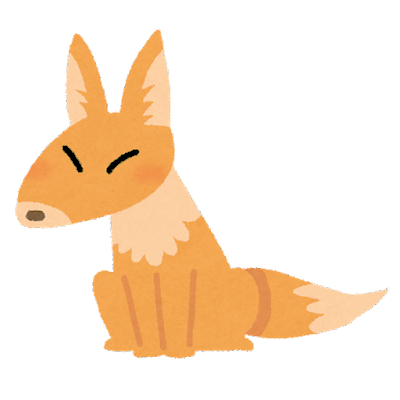 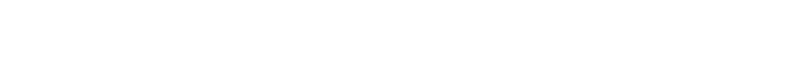 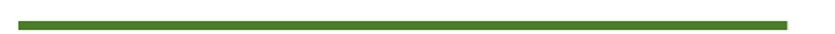 fox
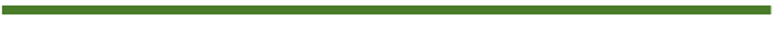 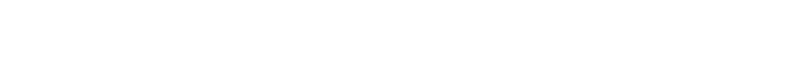 ゴリラ
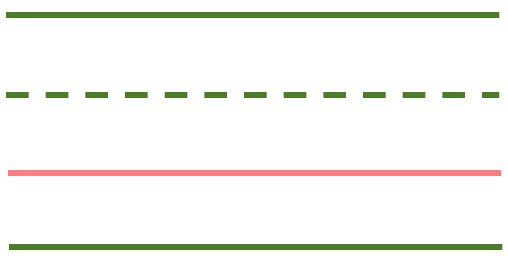 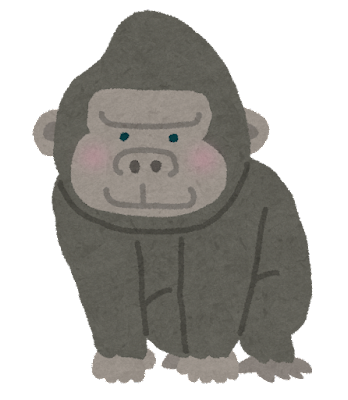 ゴリラ
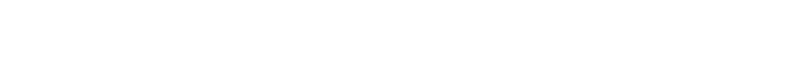 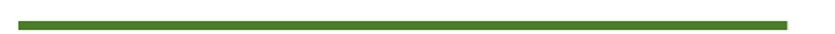 gorilla
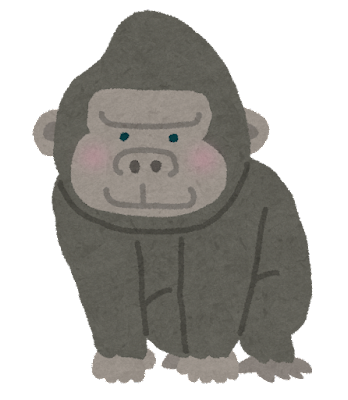 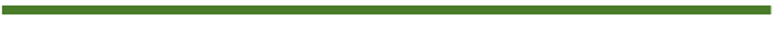 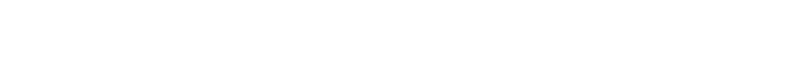 ウマ
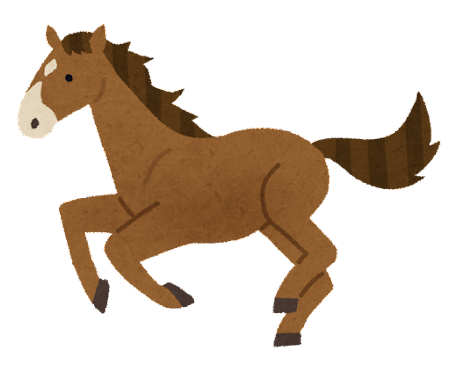 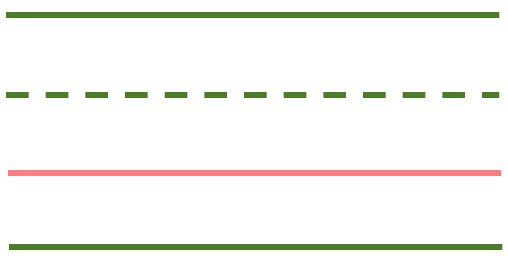 ウマ
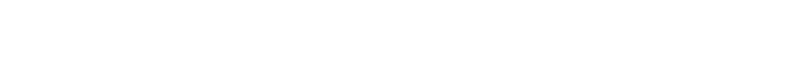 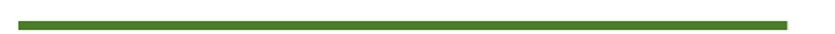 horse
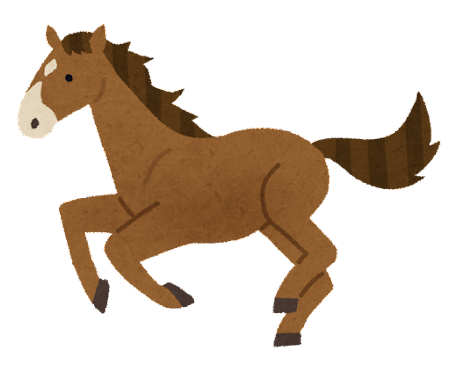 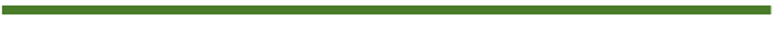 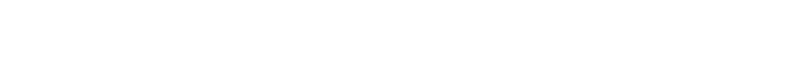 ライオン
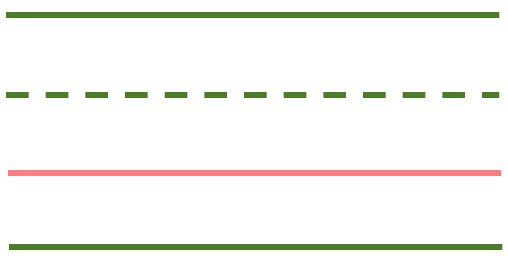 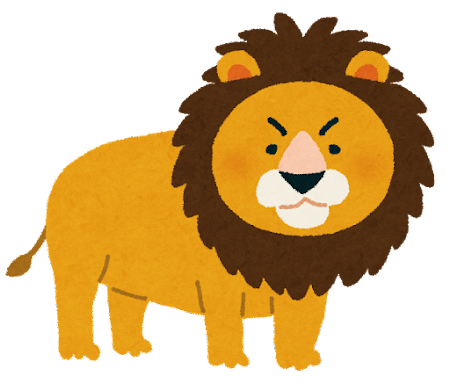 ライオン
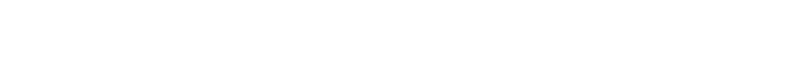 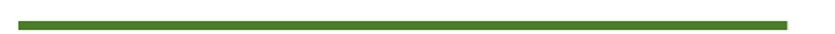 lion
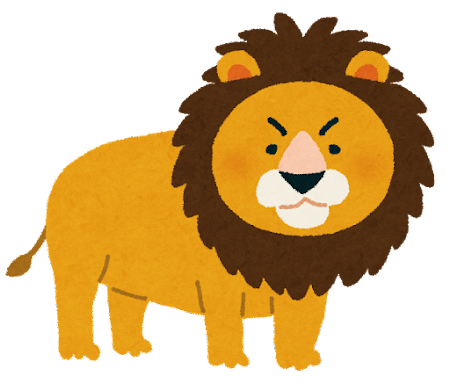 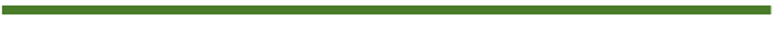 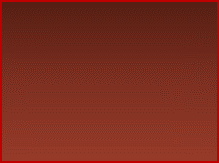 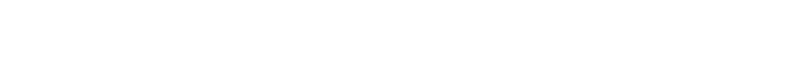 サル
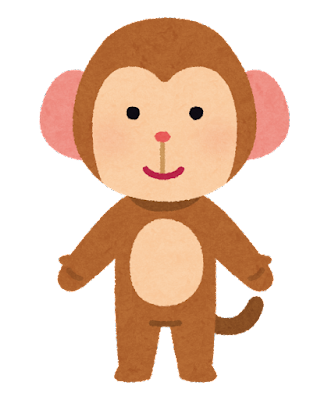 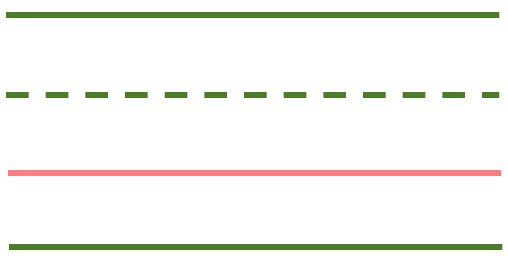 サル
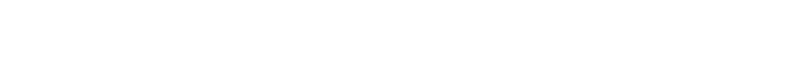 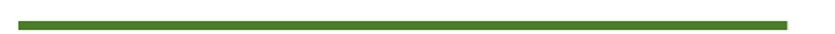 monkey
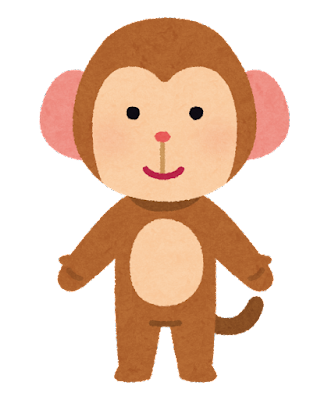 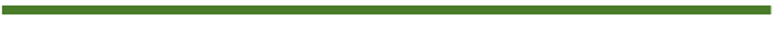 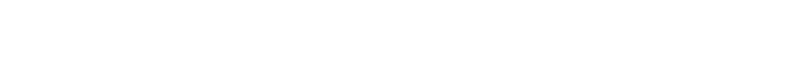 ネズミ
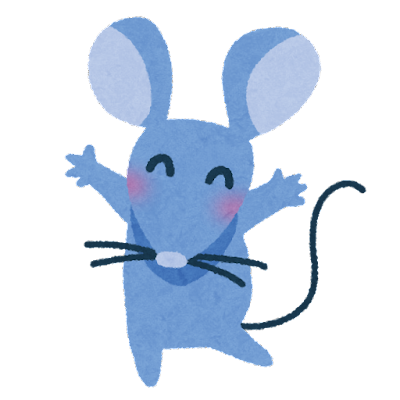 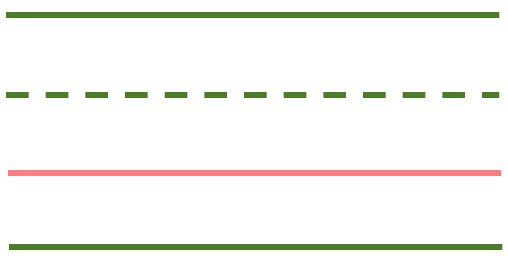 ネズミ
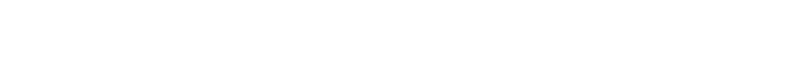 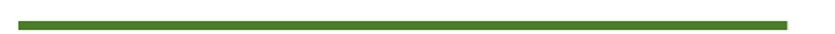 mouse
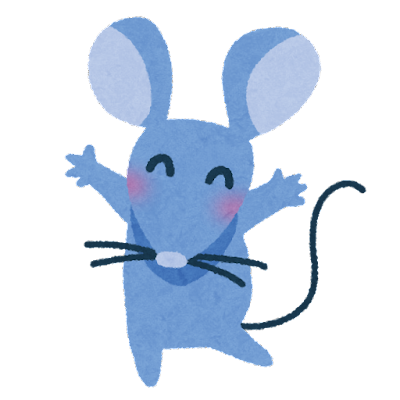 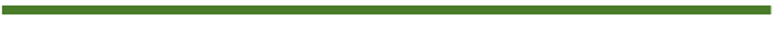 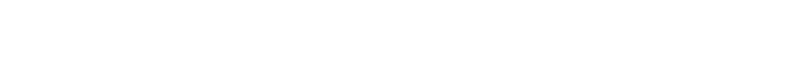 パンダ
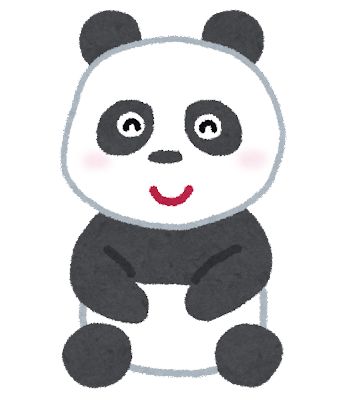 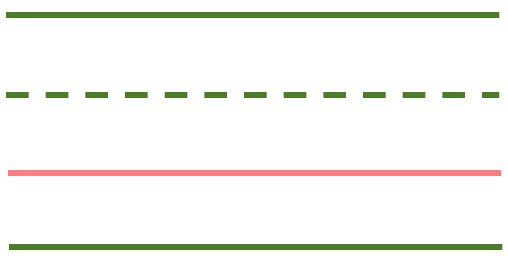 パンダ
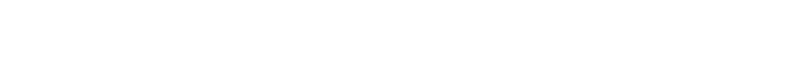 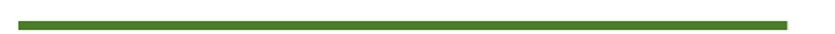 panda
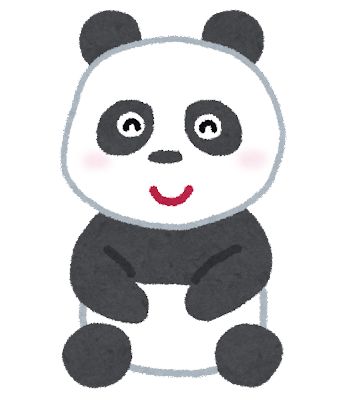 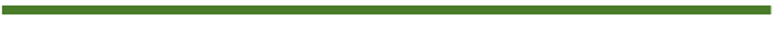 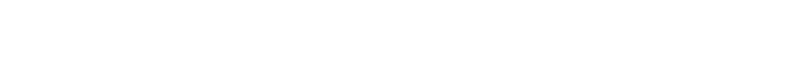 キリン
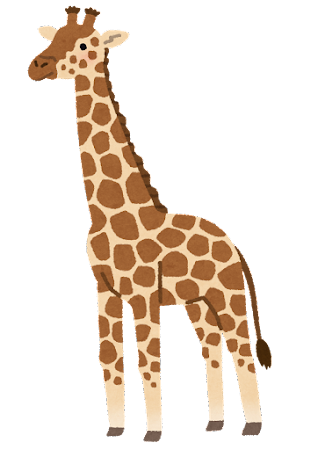 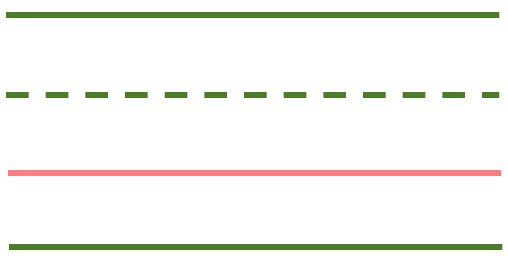 キリン
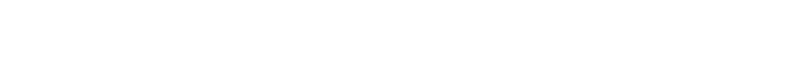 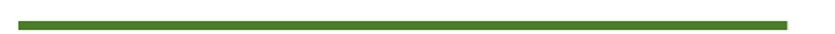 giraffe
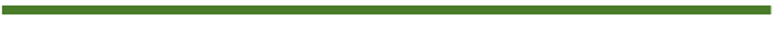 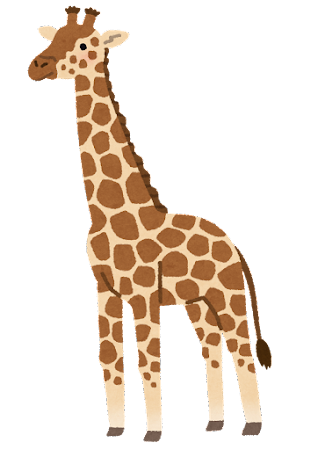 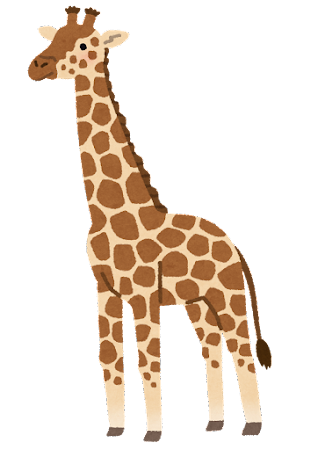 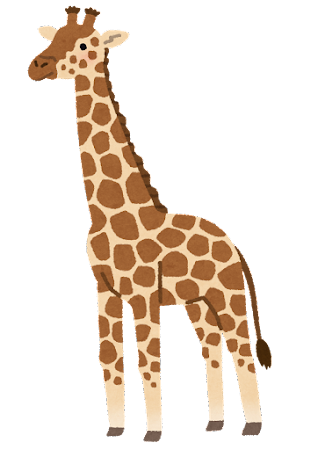 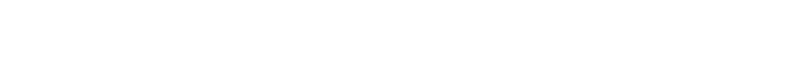 コアラ
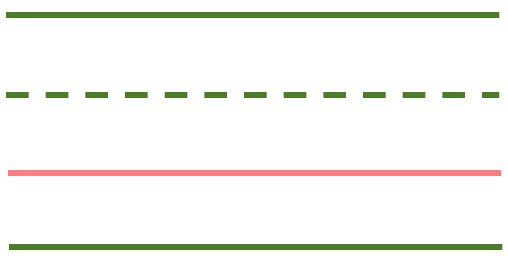 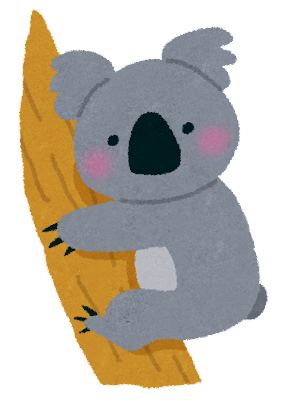 コアラ
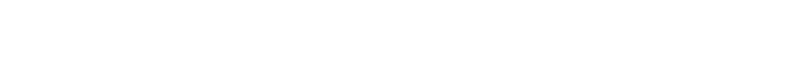 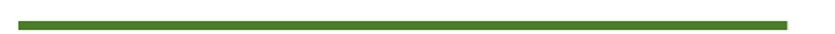 koala
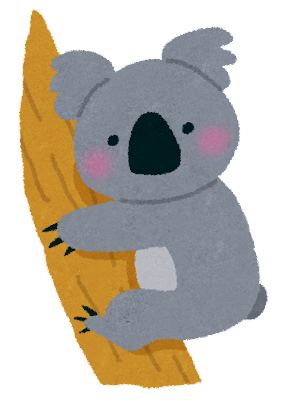 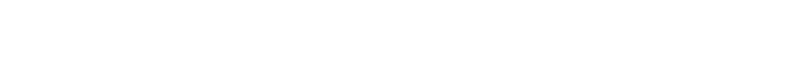 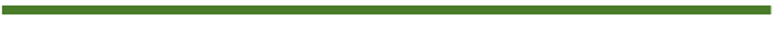 ウサギ
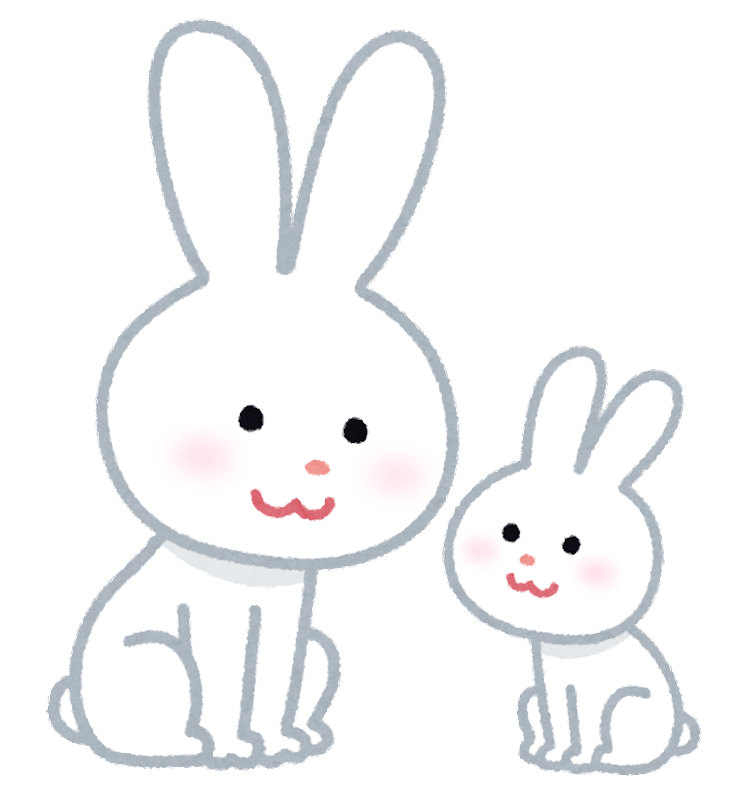 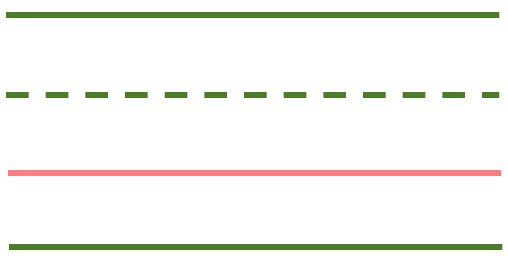 ウサギ
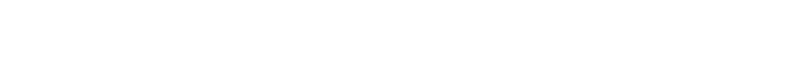 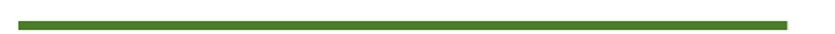 rabbit
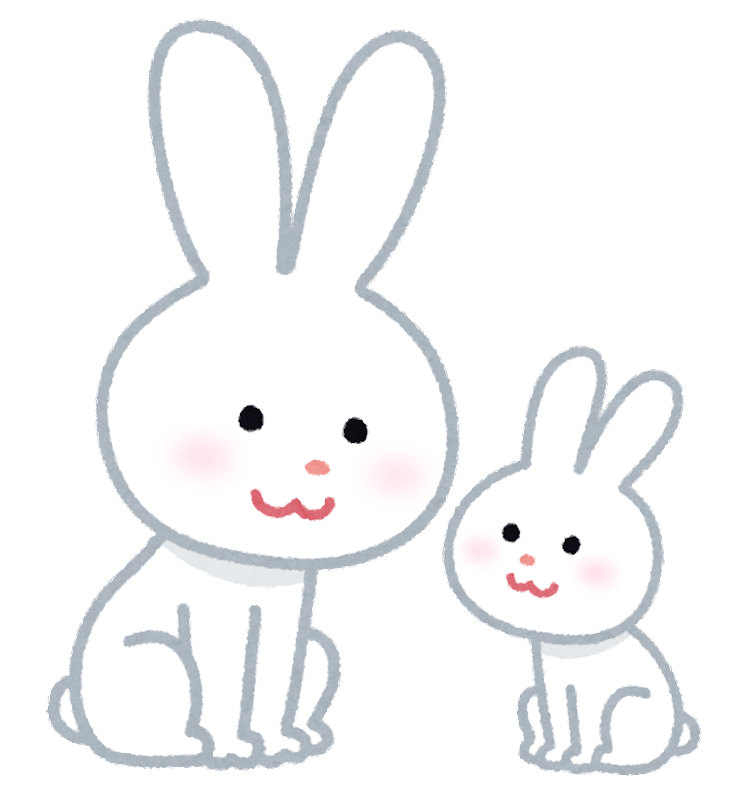 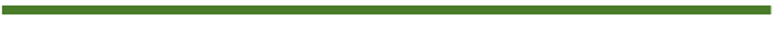 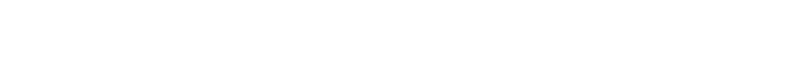 しまうま
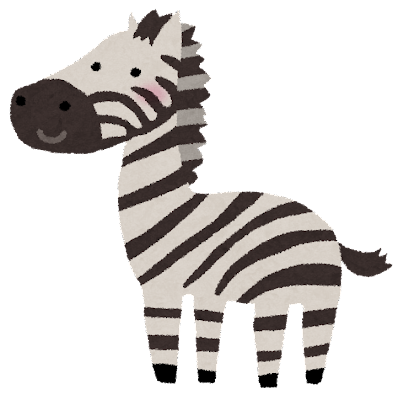 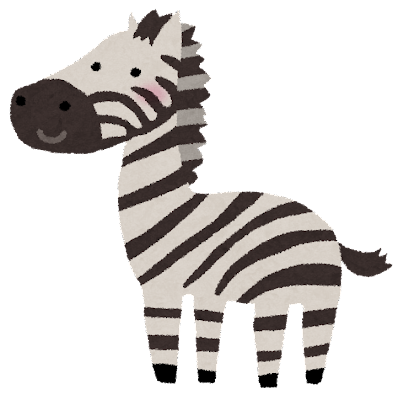 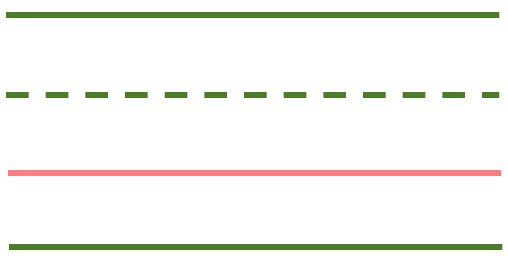 しまうま
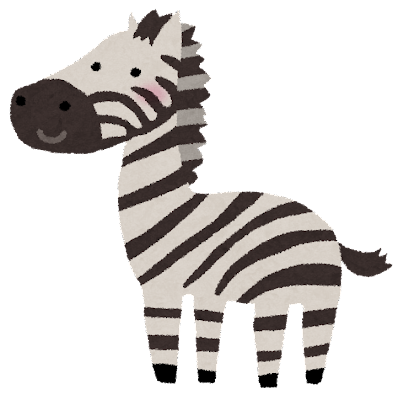 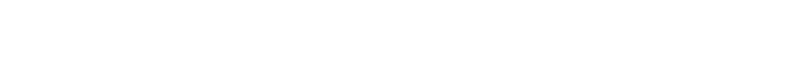 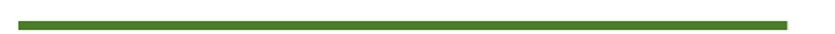 zebra
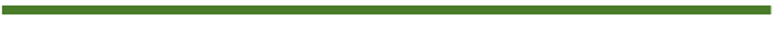 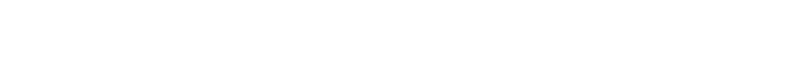 ぶた
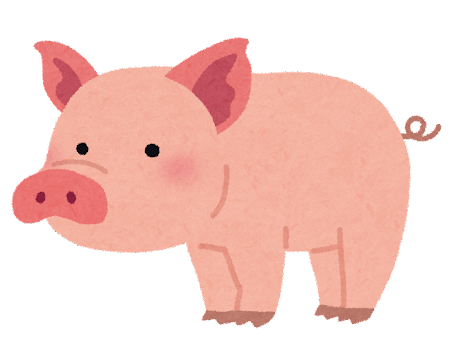 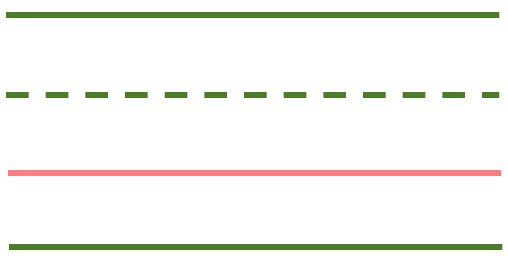 ぶた
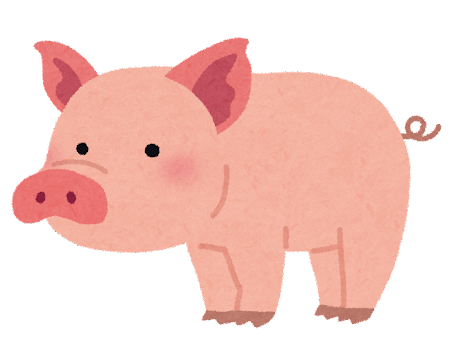 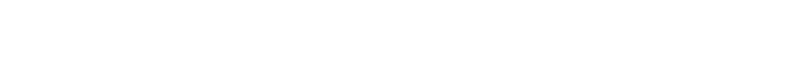 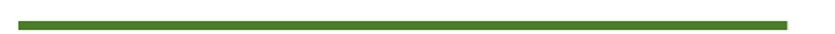 pig
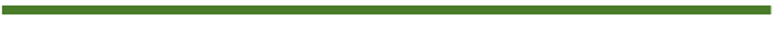 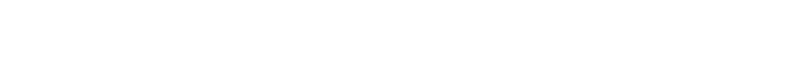 とり
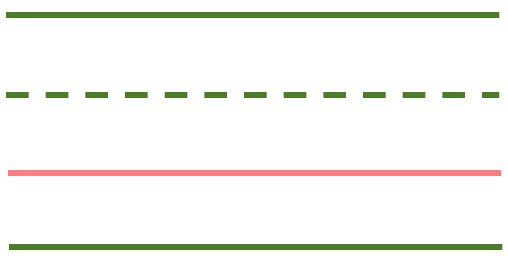 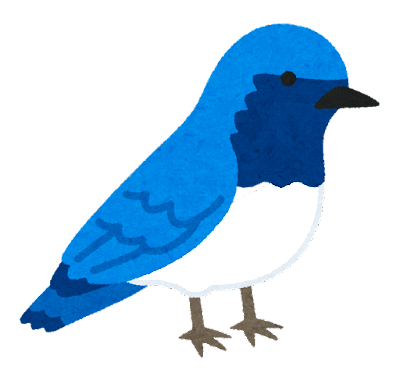 とり
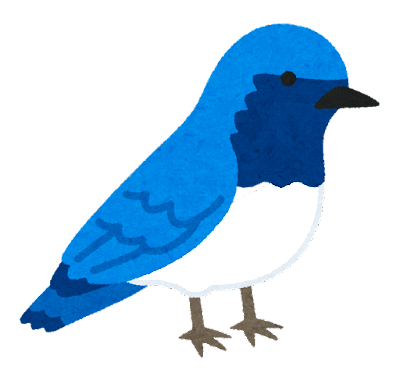 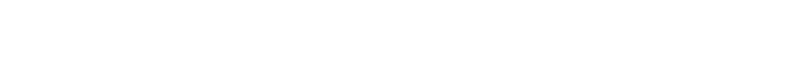 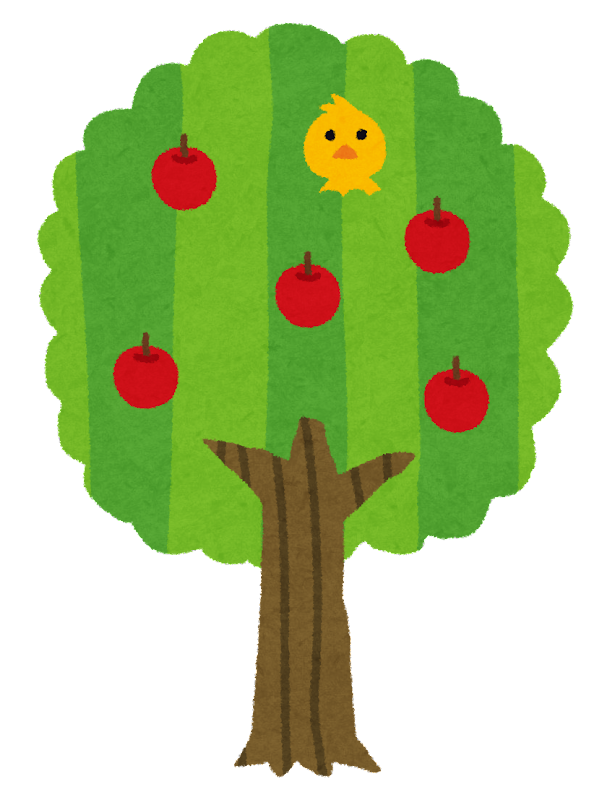 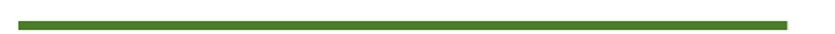 bird
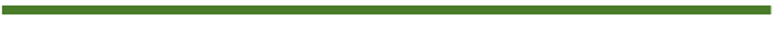 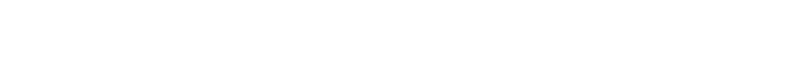 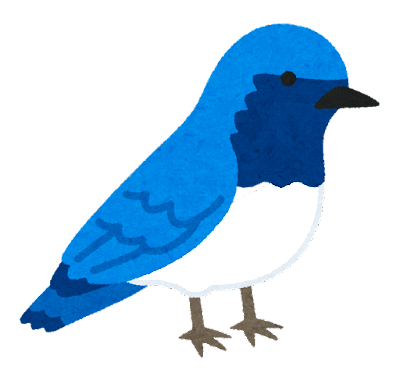 へび
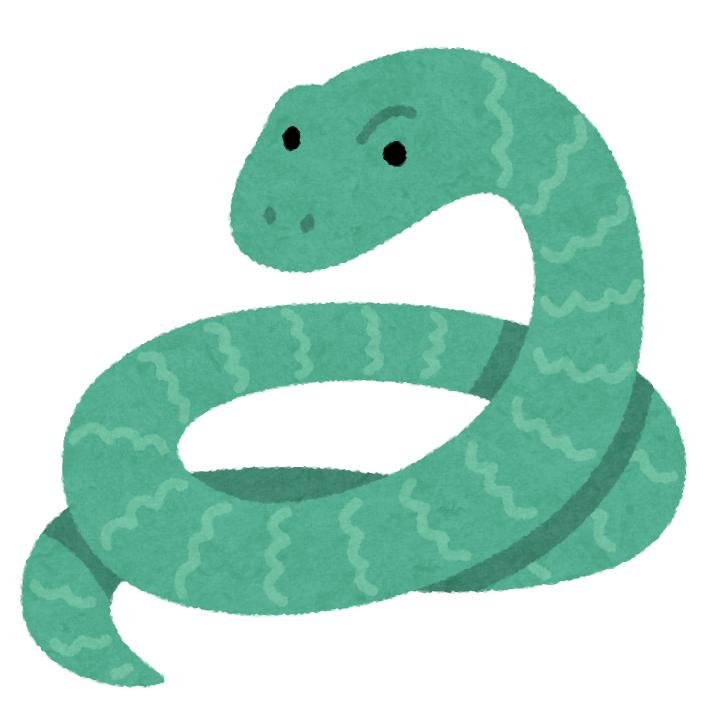 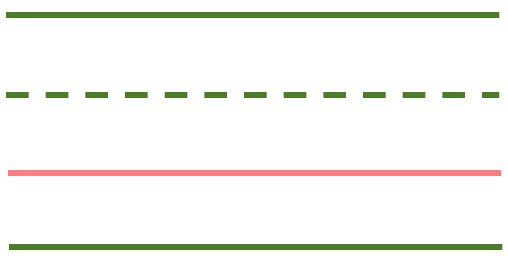 へび
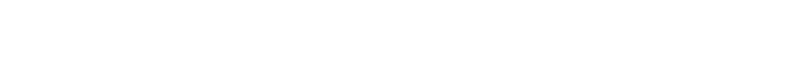 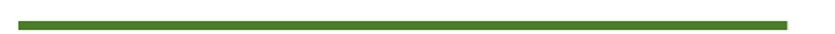 snake
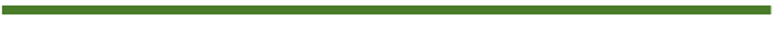 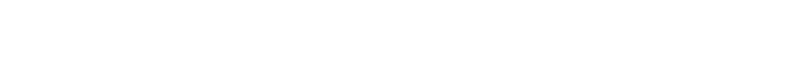 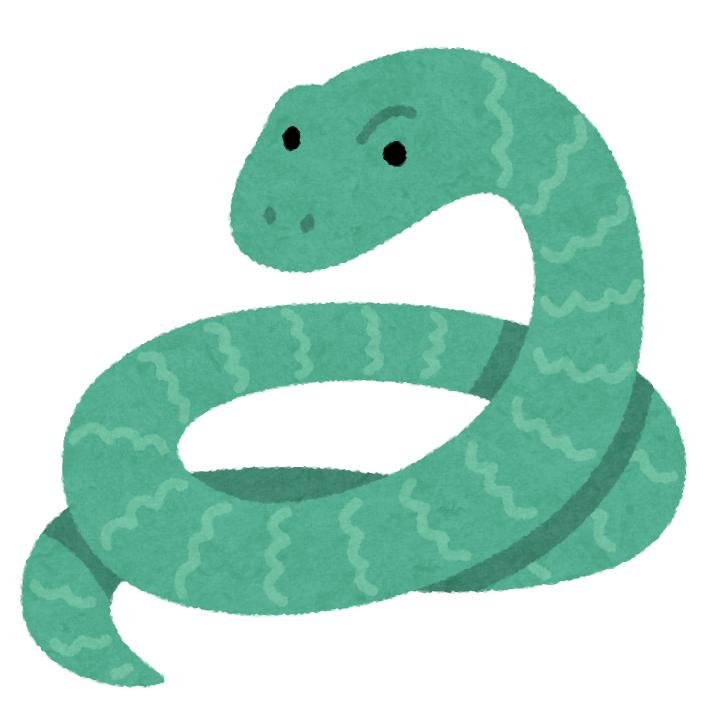 カエル
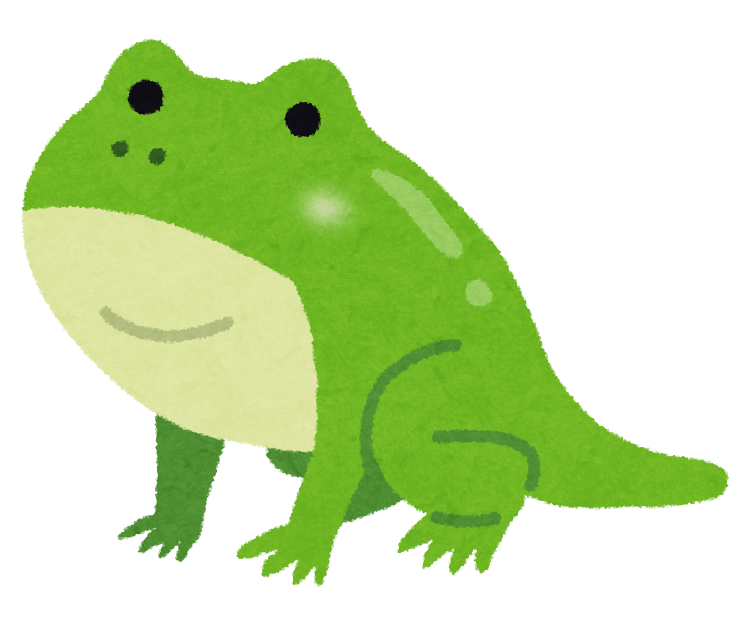 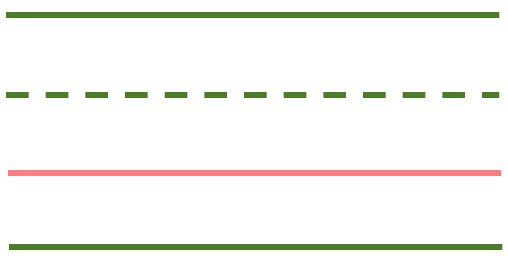 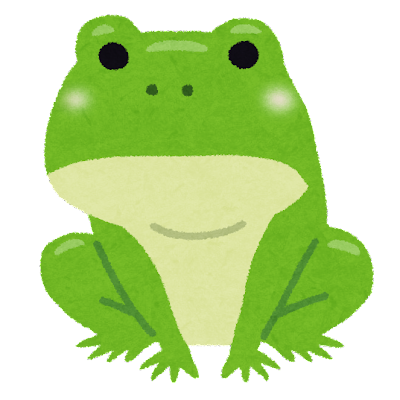 カエル
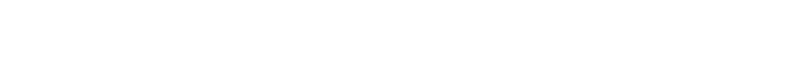 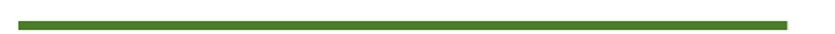 frog
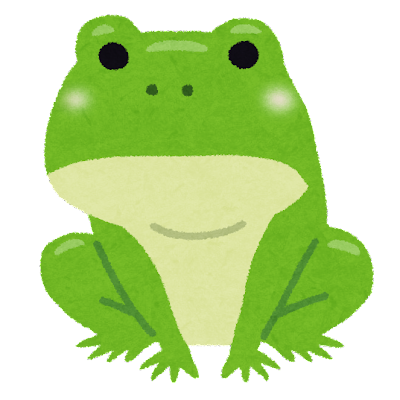 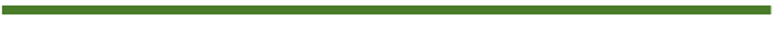 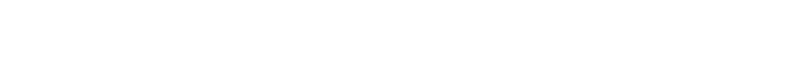 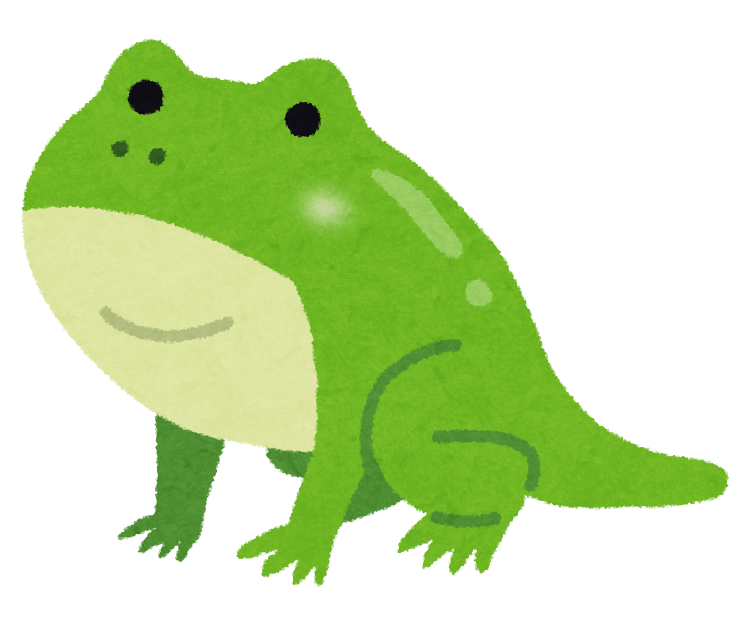 ワニ
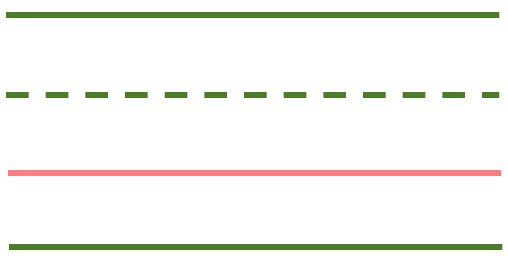 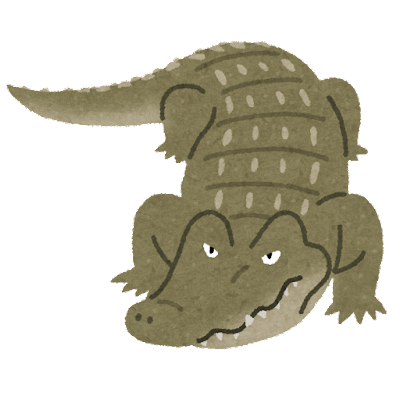 ワニ
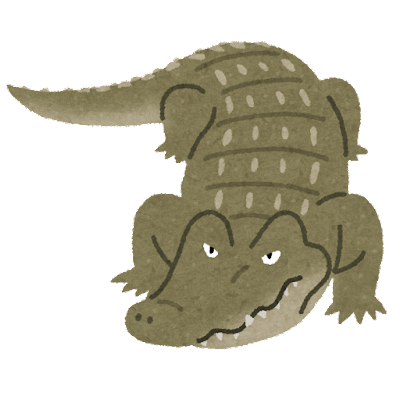 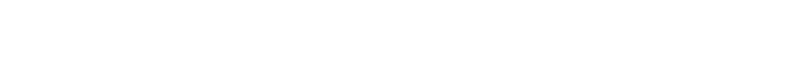 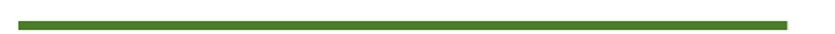 crocodile
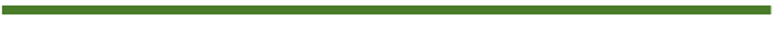 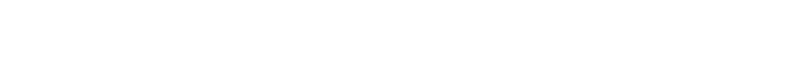 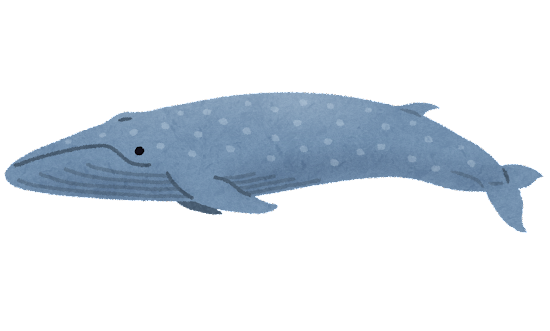 クジラ
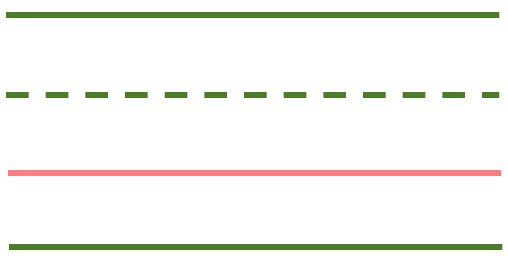 クジラ
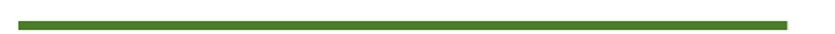 whale
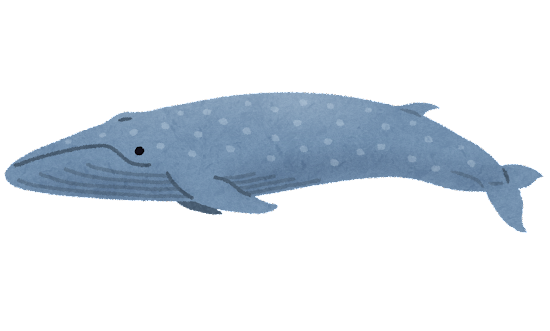 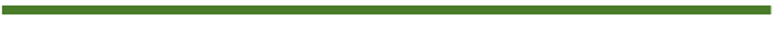 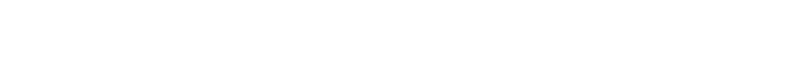 イルカ
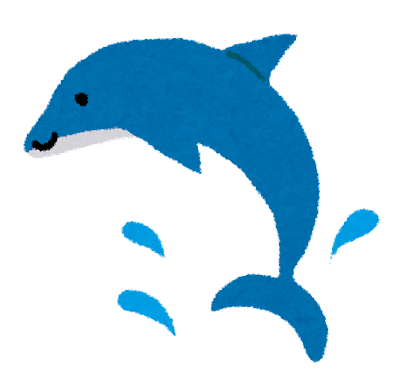 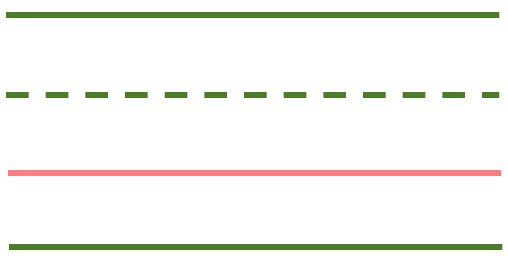 イルカ
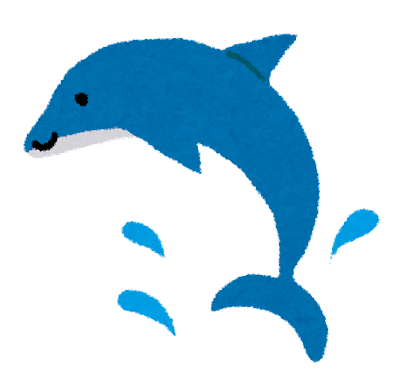 dolphin
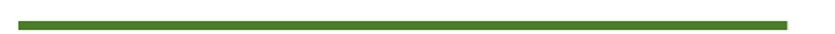 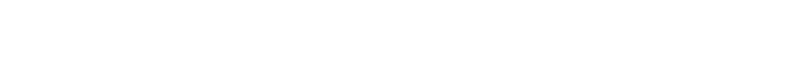 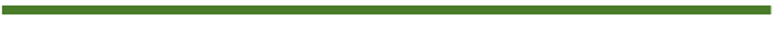 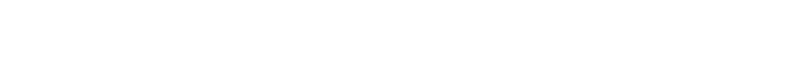 ペンギン
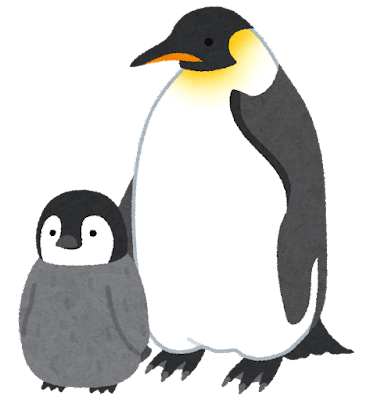 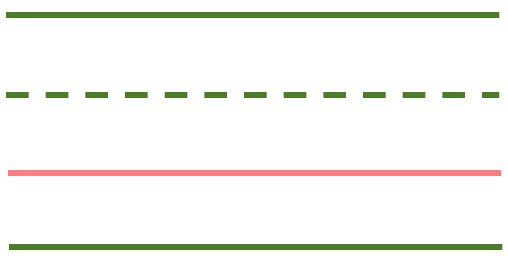 ペンギン
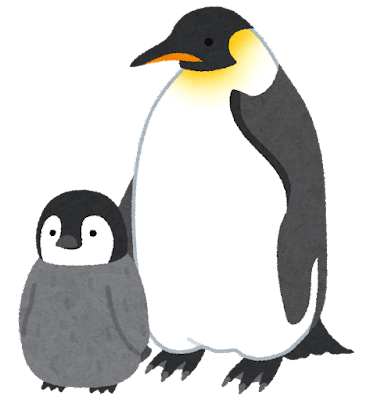 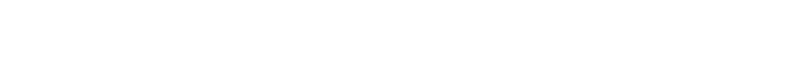 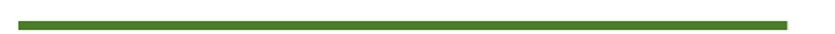 penguin
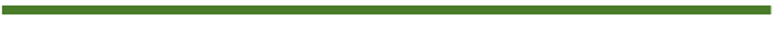 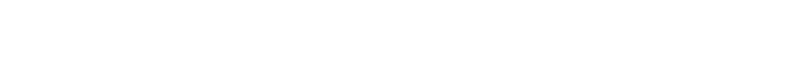 さかな
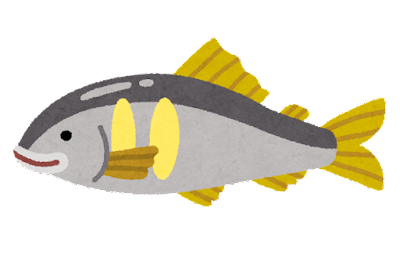 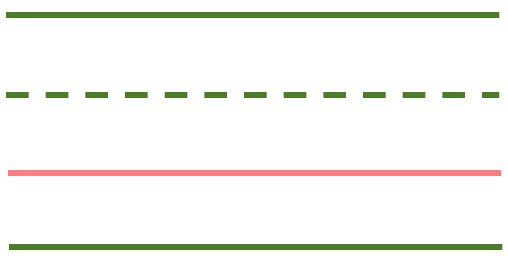 さかな
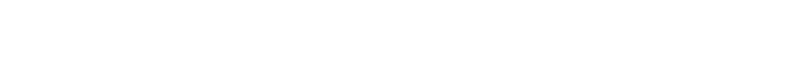 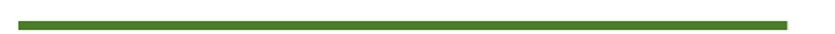 fish
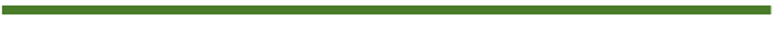 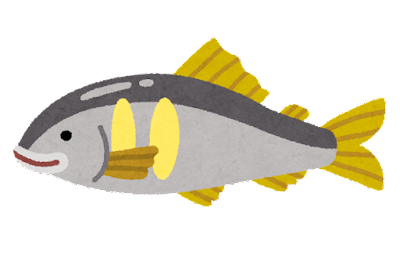 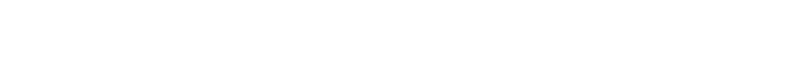 サメ
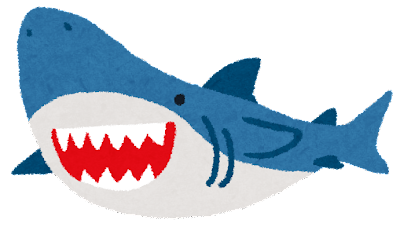 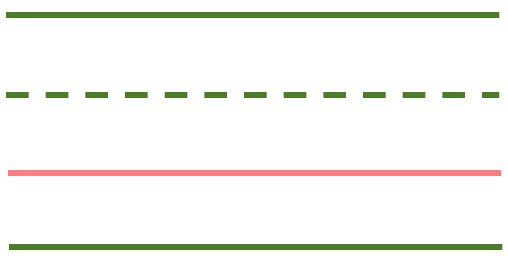 サメ
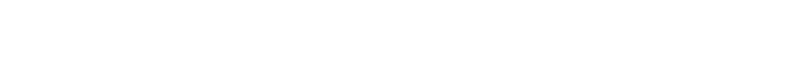 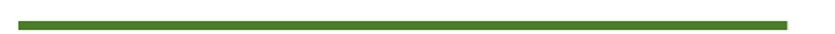 shark
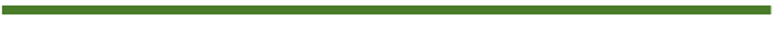 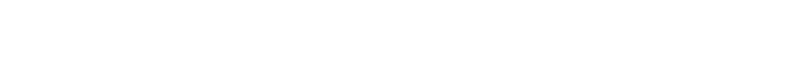 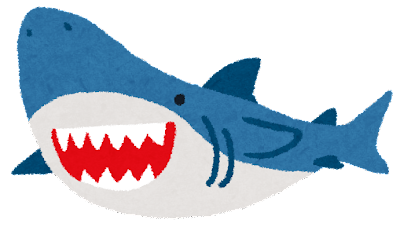 カニ
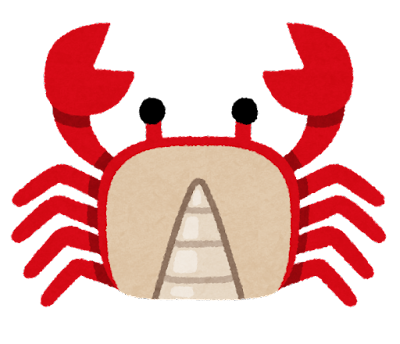 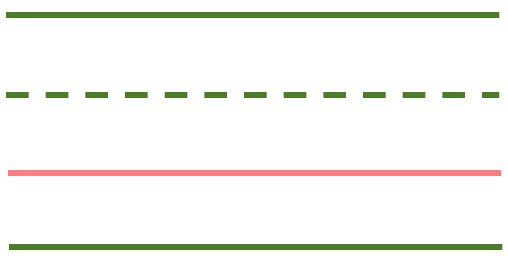 カニ
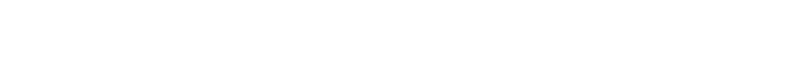 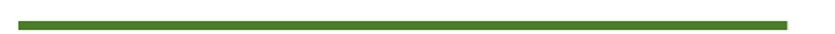 crab
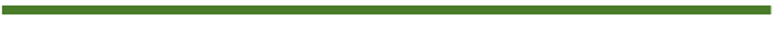 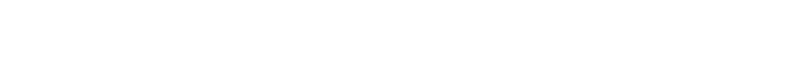 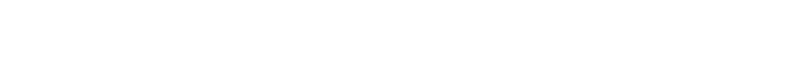 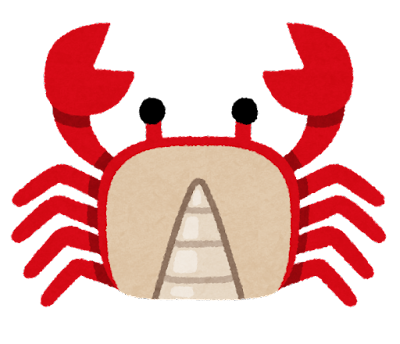 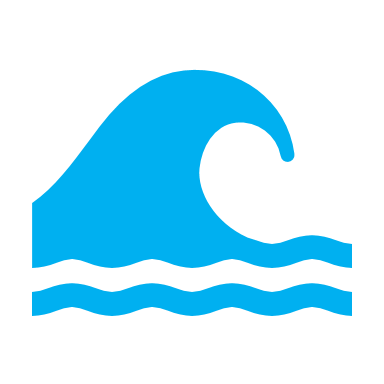 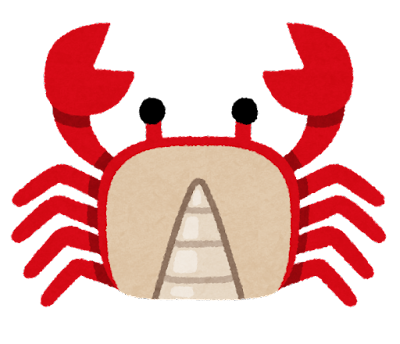 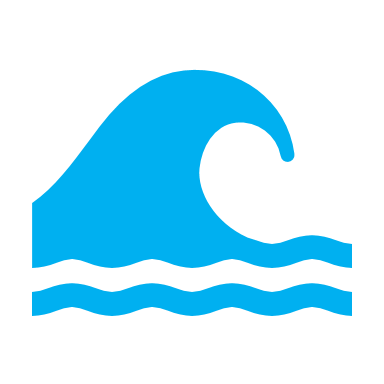 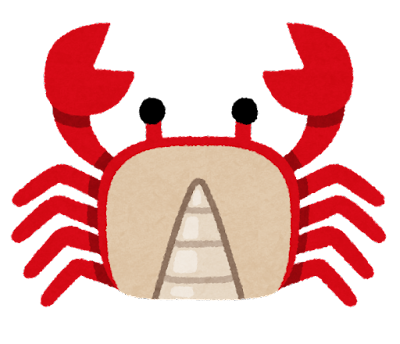 クラゲ
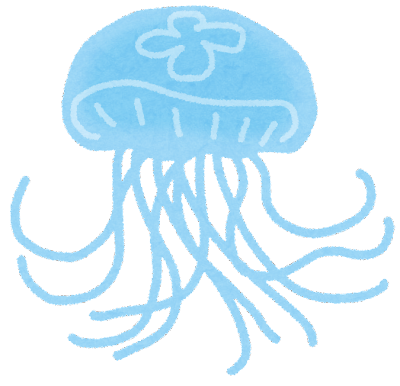 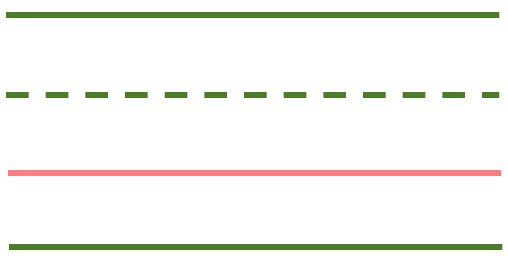 クラゲ
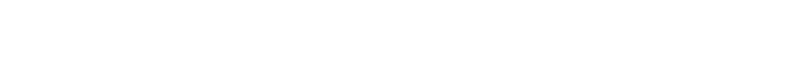 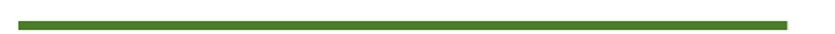 jellyfish
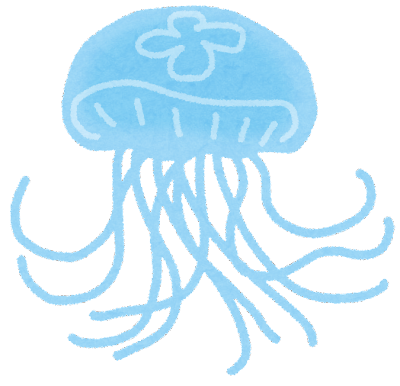 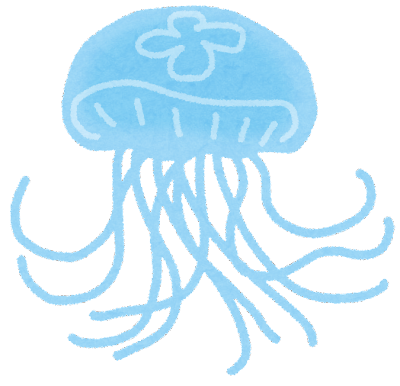 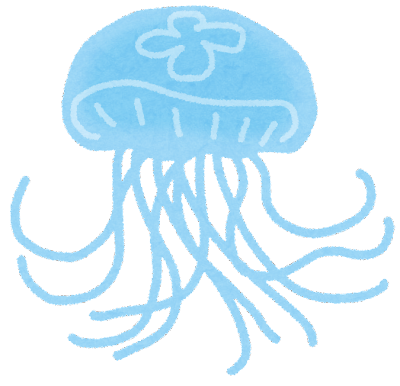 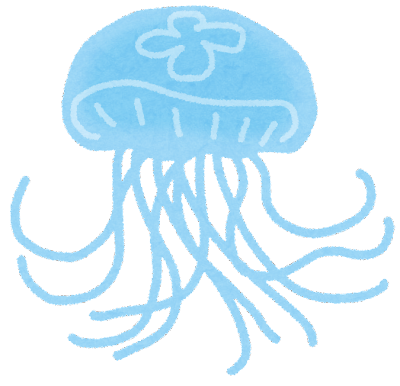 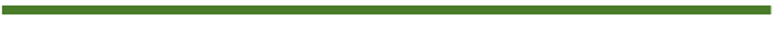 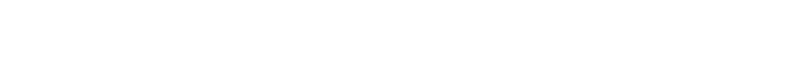